What’s That Sound?
Can you choose the correct animal that makes this sound…?
Click the letter above the picture to make your choice.
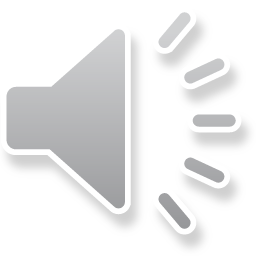 A
B
C
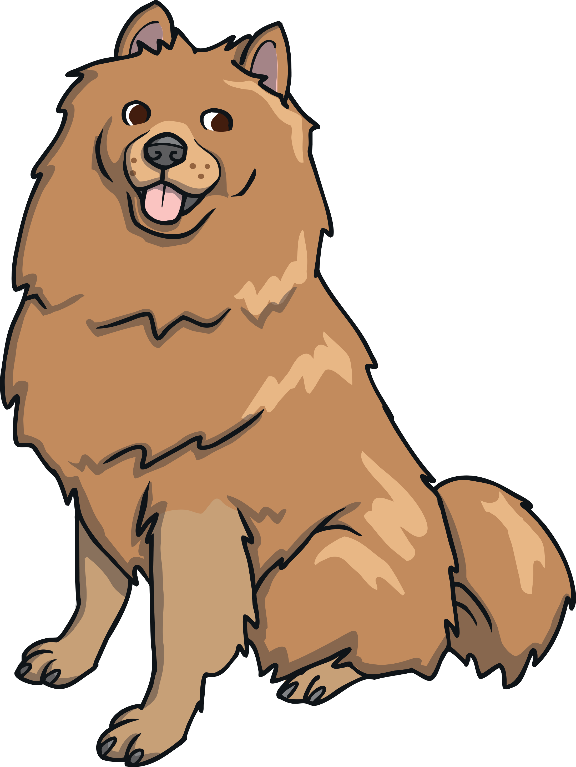 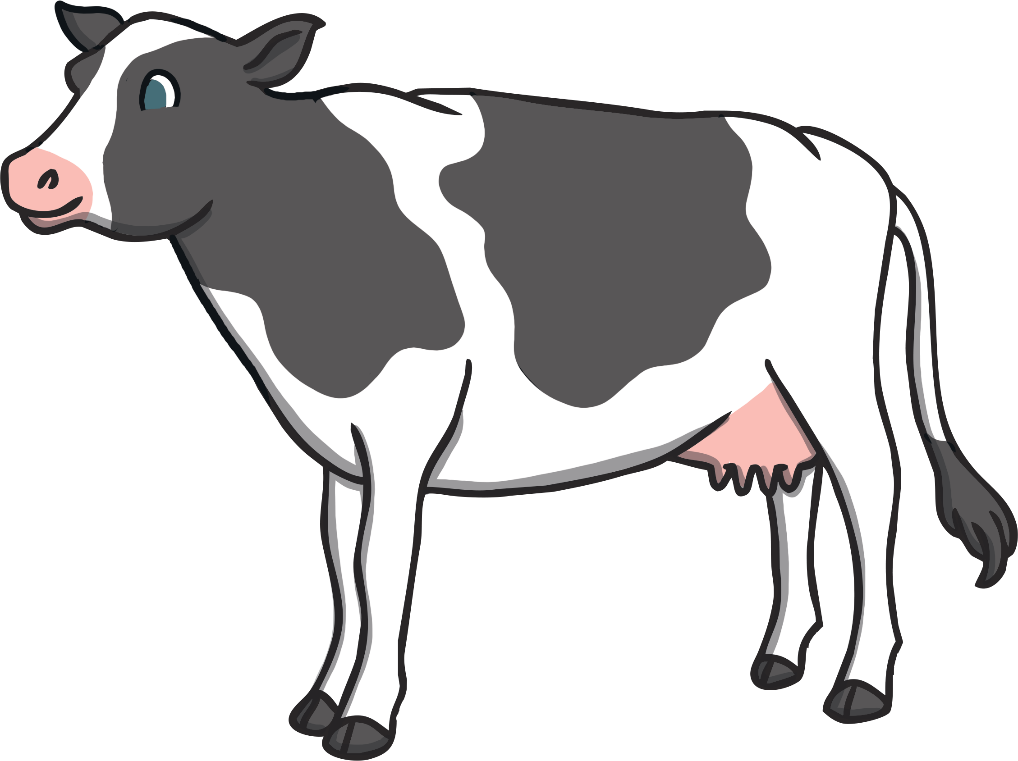 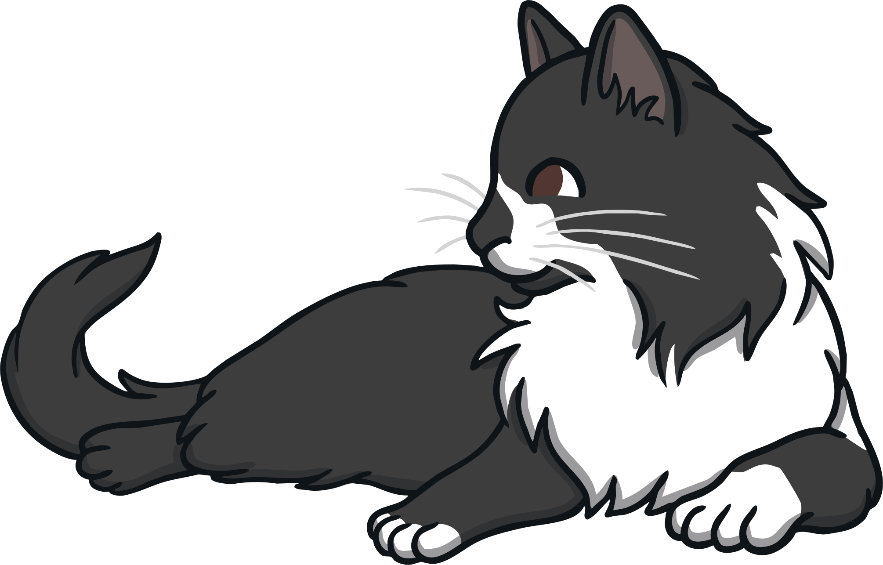 Well Done!
It’s a cow.
Can you make the sound?
A
B
C
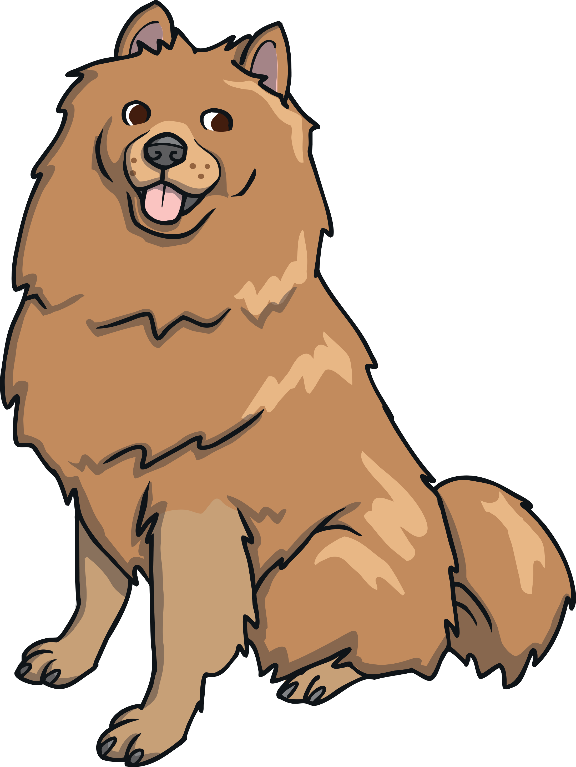 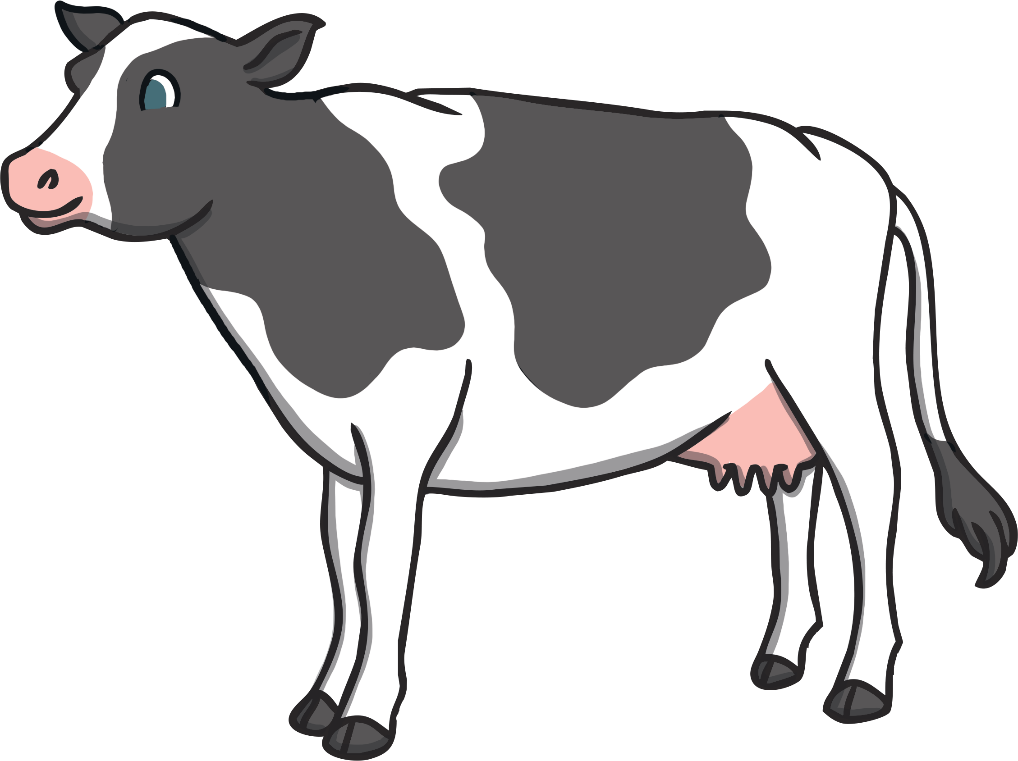 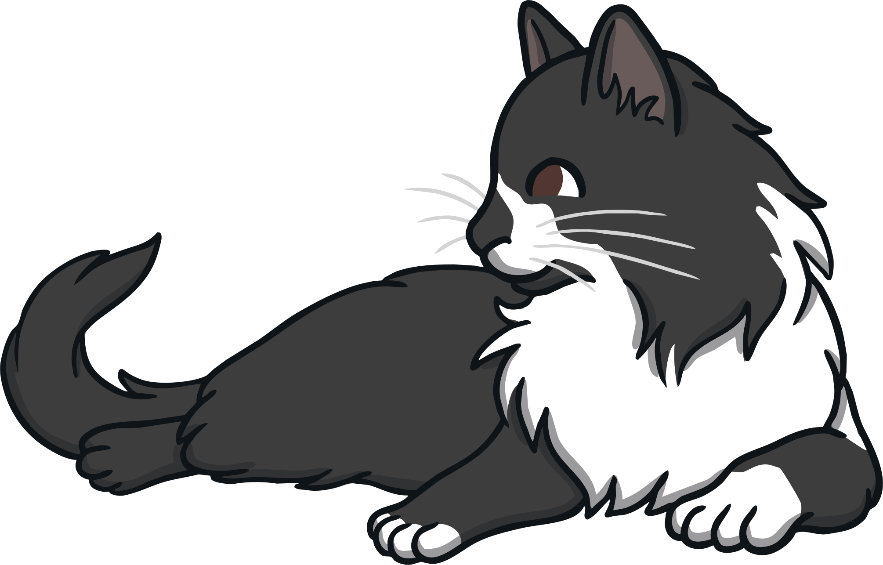 What’s That Sound?
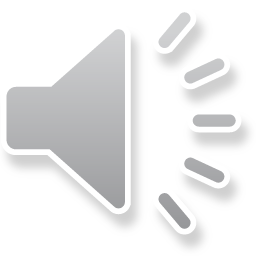 Can you choose the correct animal that makes this sound…?
A
B
C
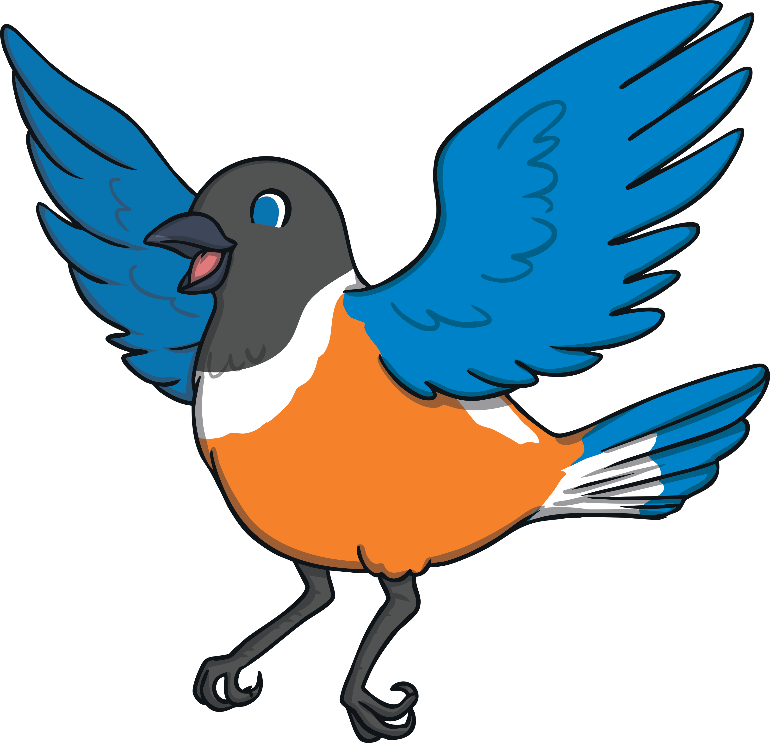 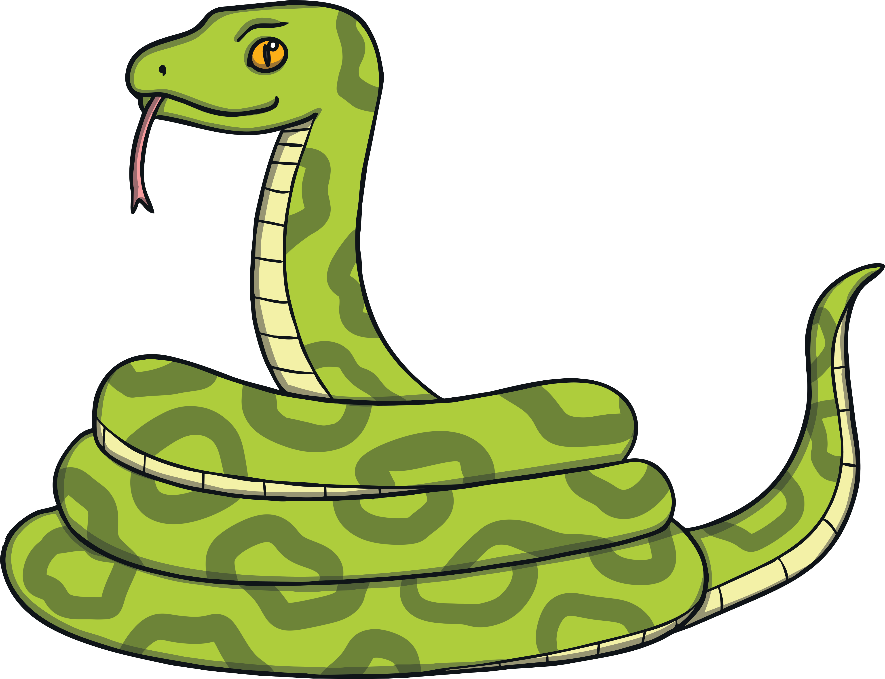 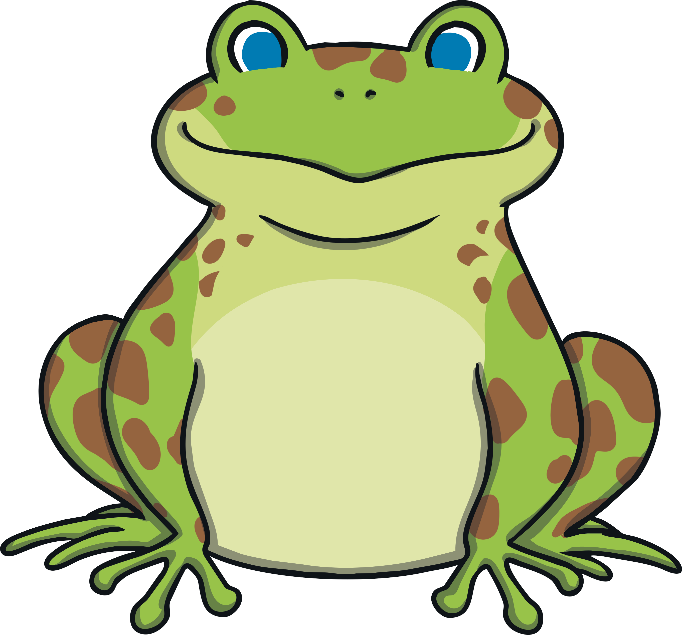 Well Done!
It’s a snake.
Can you make the sound?
A
B
C
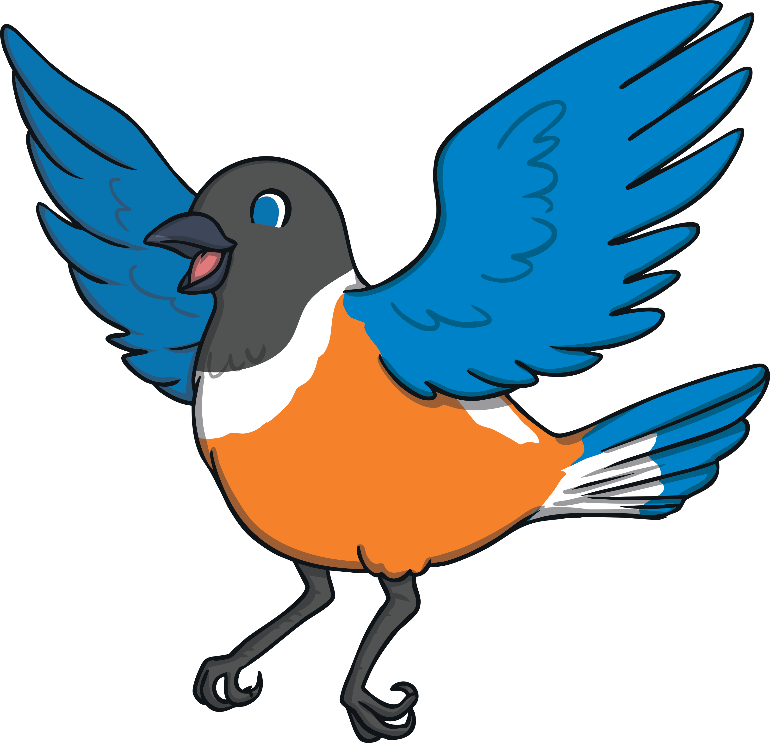 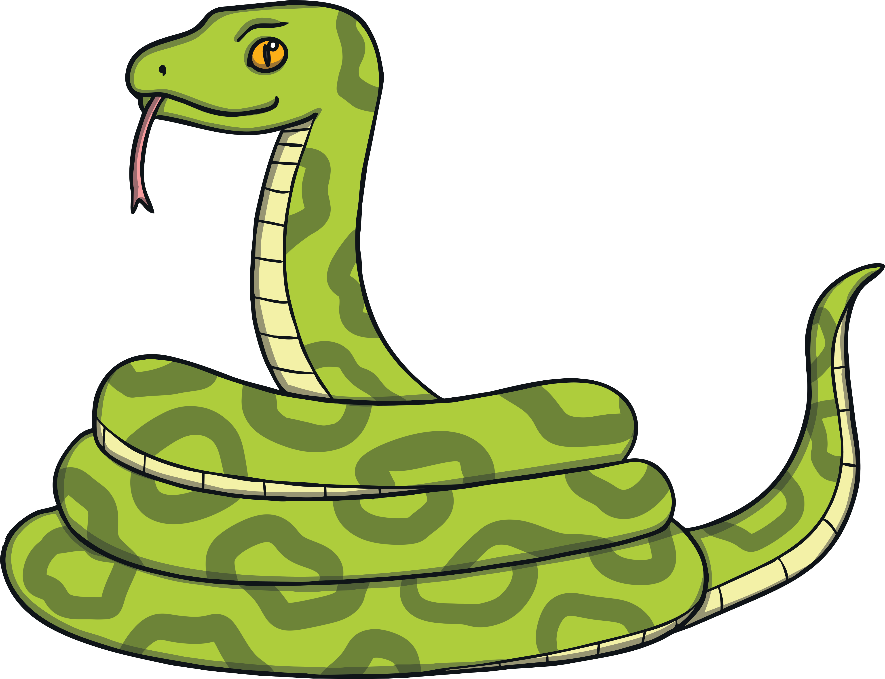 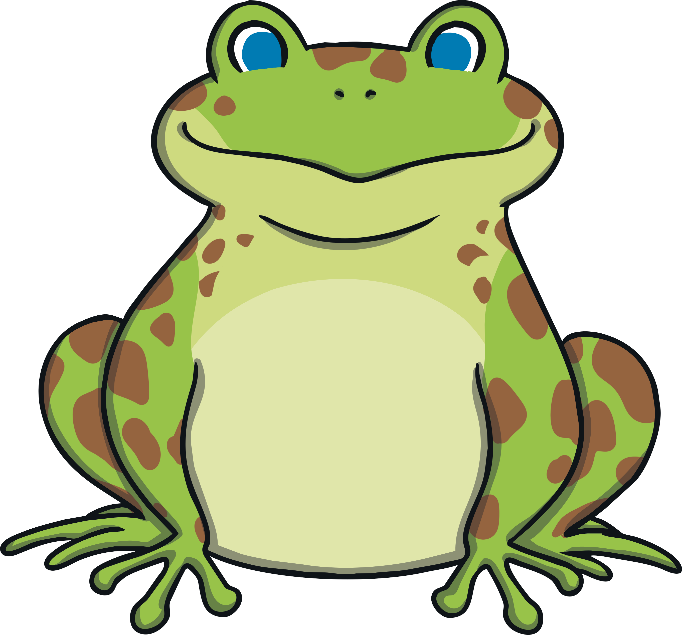 What’s That Sound?
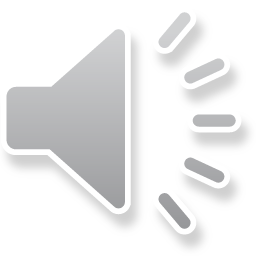 Can you choose the correct animal that makes this sound…?
A
B
C
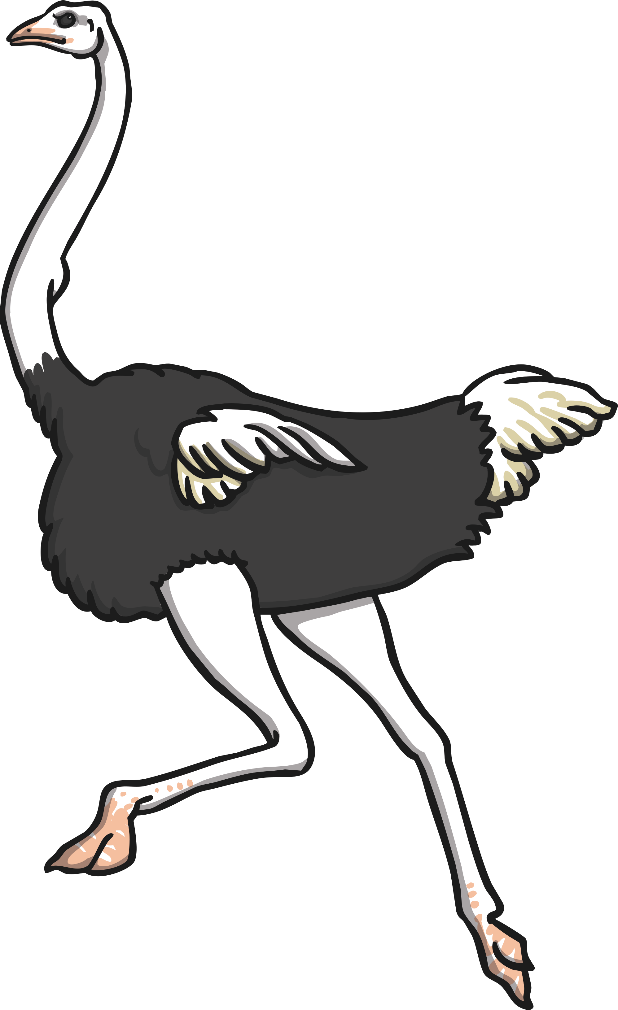 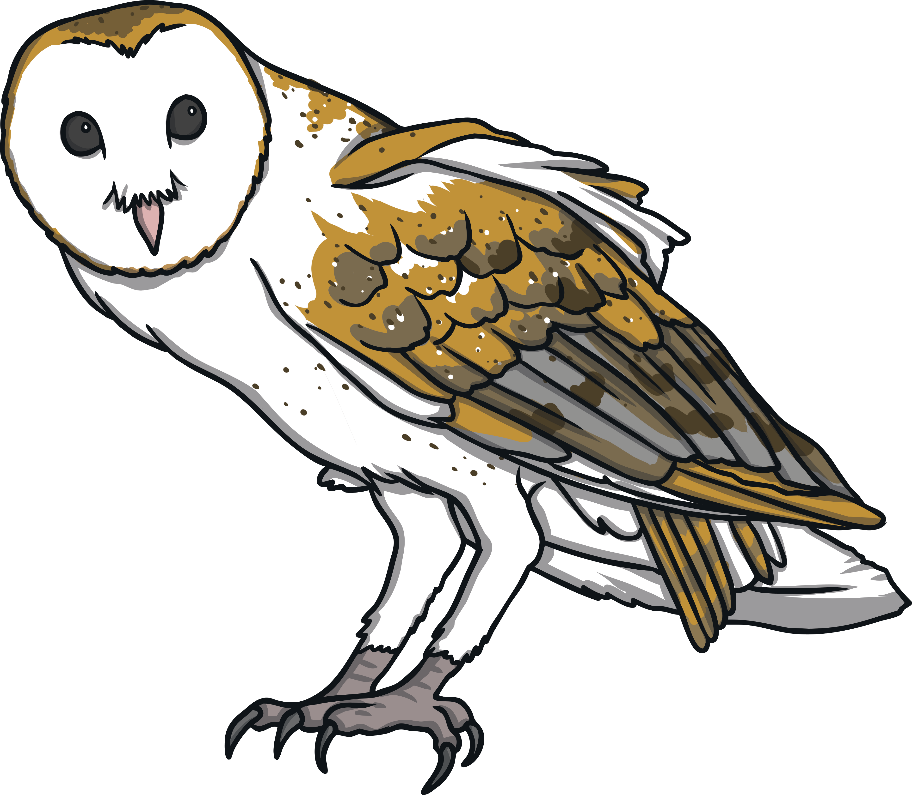 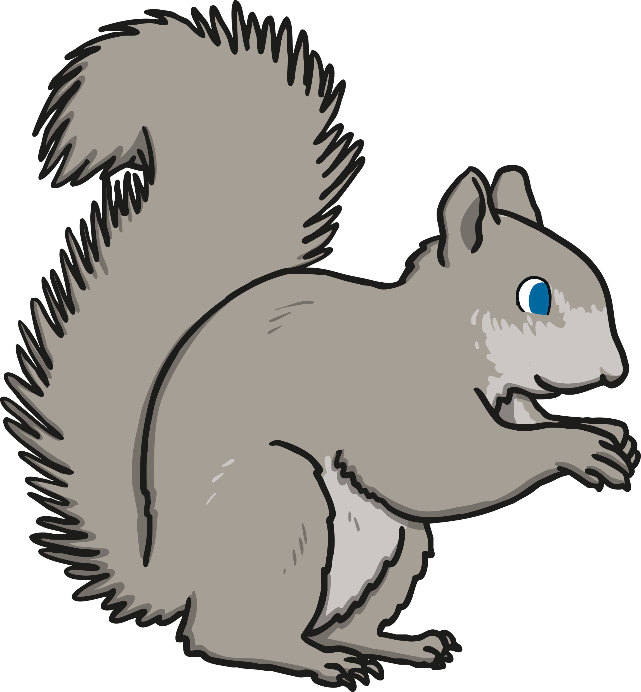 Well Done!
It’s an owl.
Can you make the sound?
A
B
C
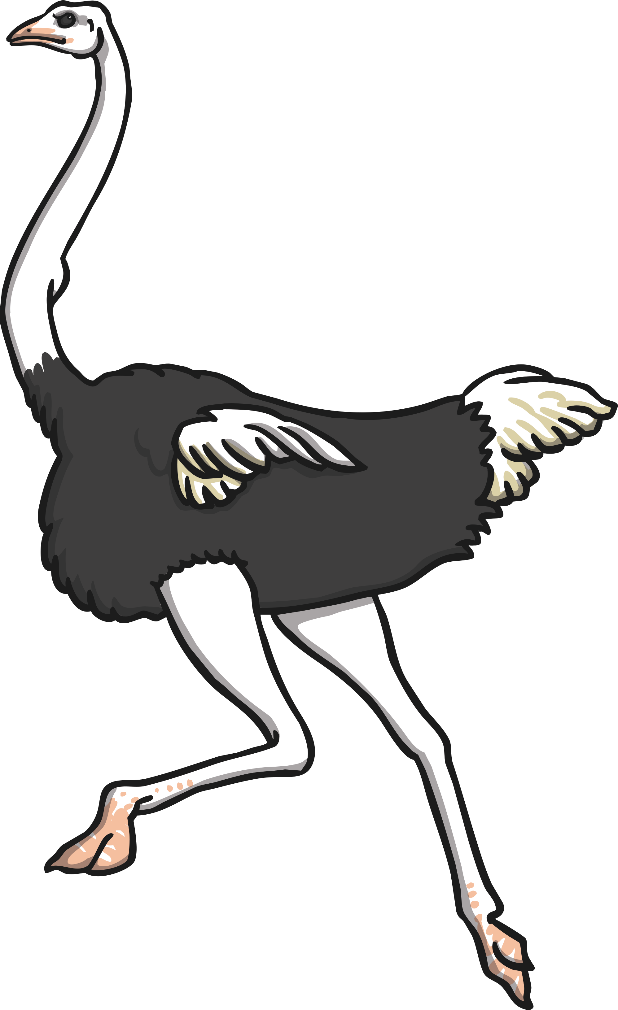 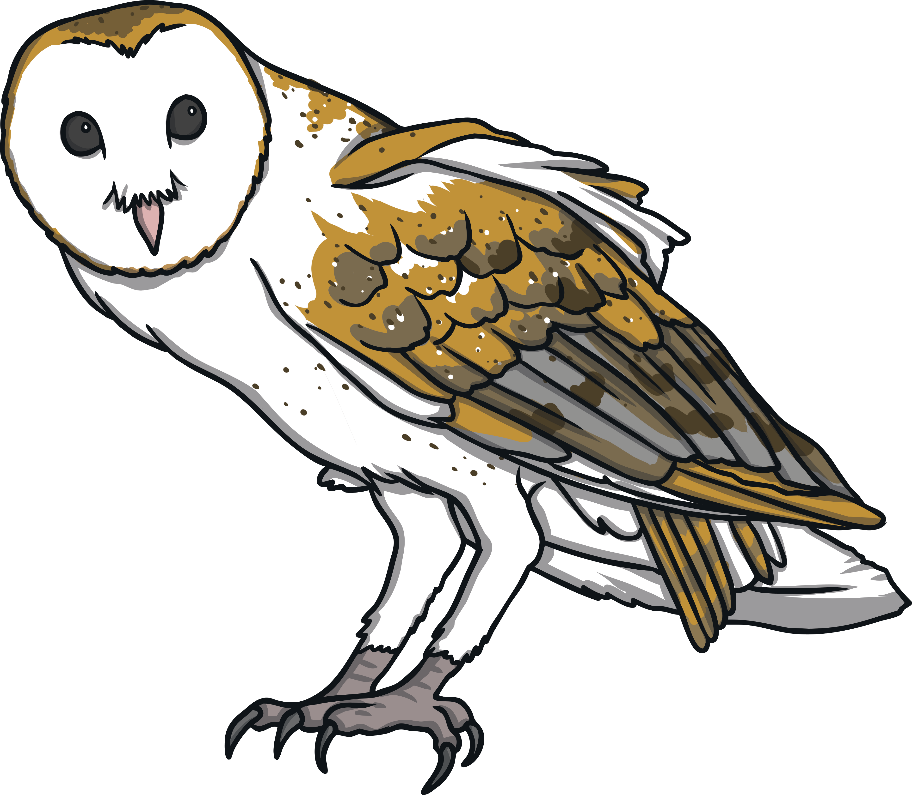 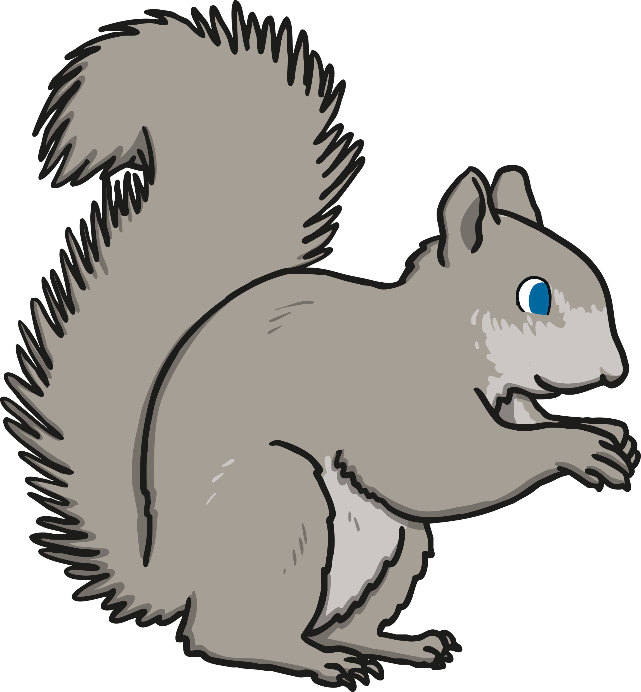 What’s That Sound?
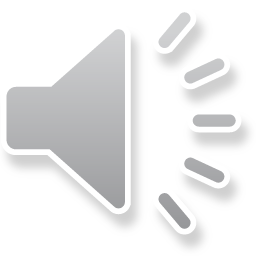 Can you choose the correct instrument that makes this sound…?
A
B
C
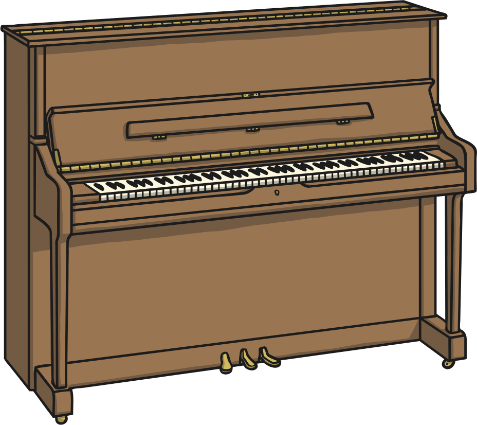 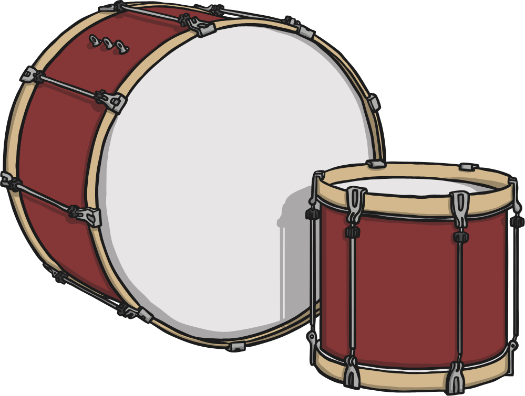 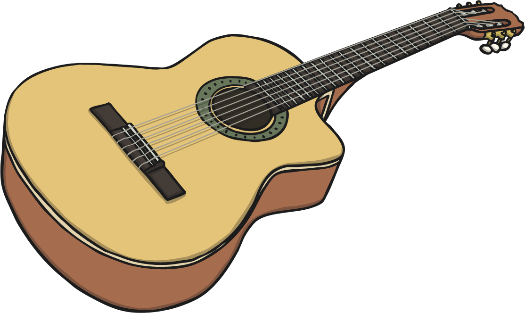 Well Done!
It’s a drum.
Can you make the sound?
A
B
C
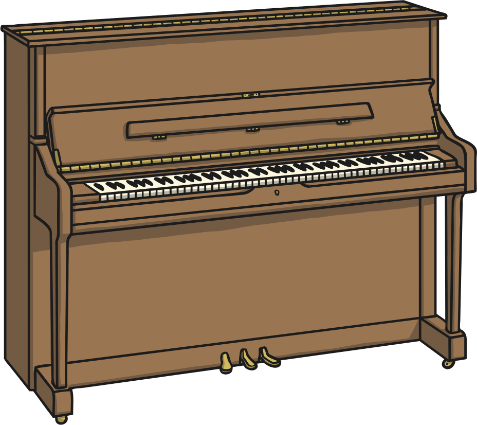 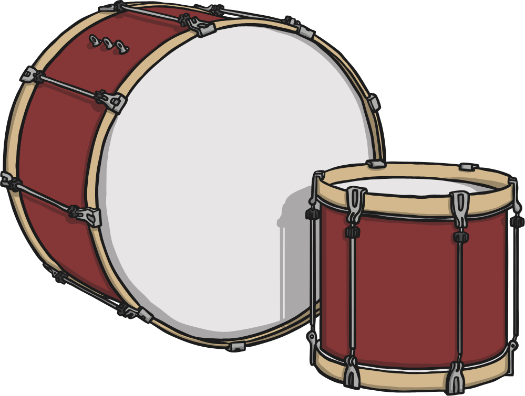 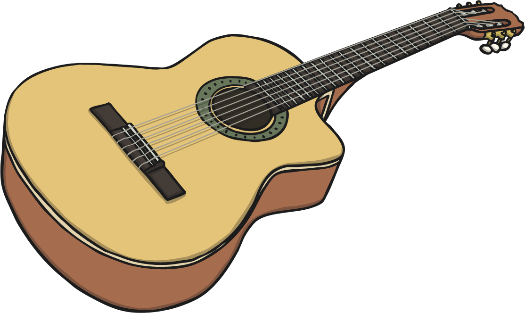 What’s That Sound?
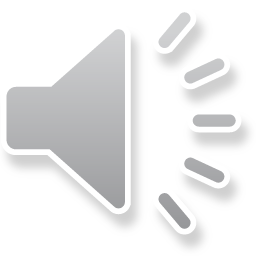 Can you choose the correct instrument that makes this sound…?
A
B
C
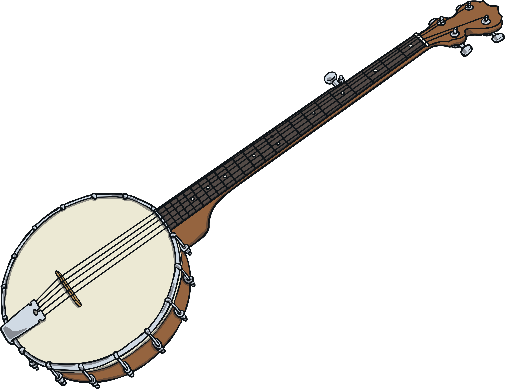 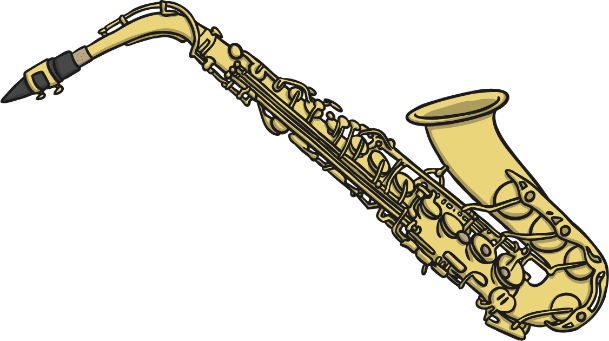 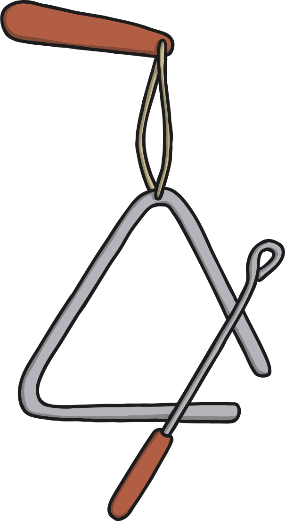 Well Done!
It’s a saxophone.
Can you make the sound?
A
B
C
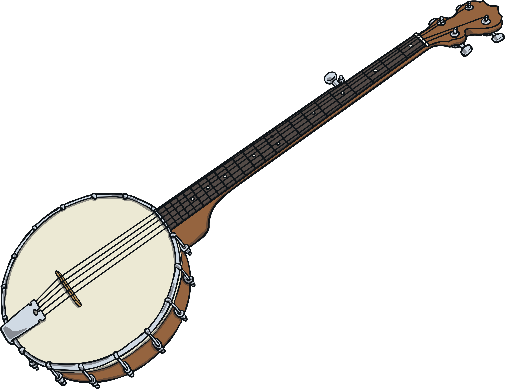 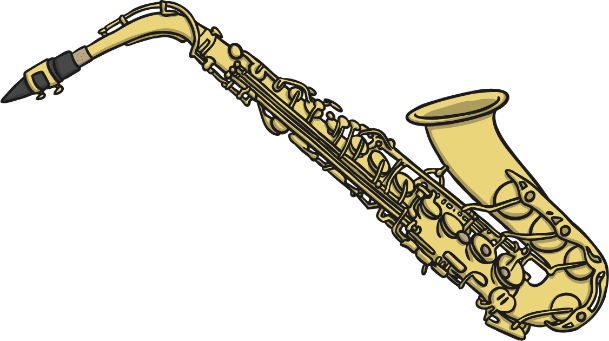 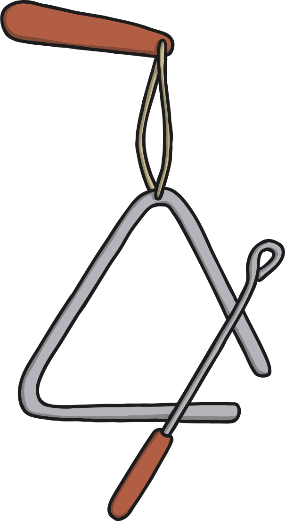 What’s That Sound?
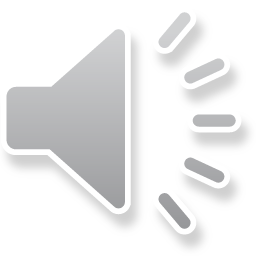 Can you choose the correct option that makes this sound…?
A
B
C
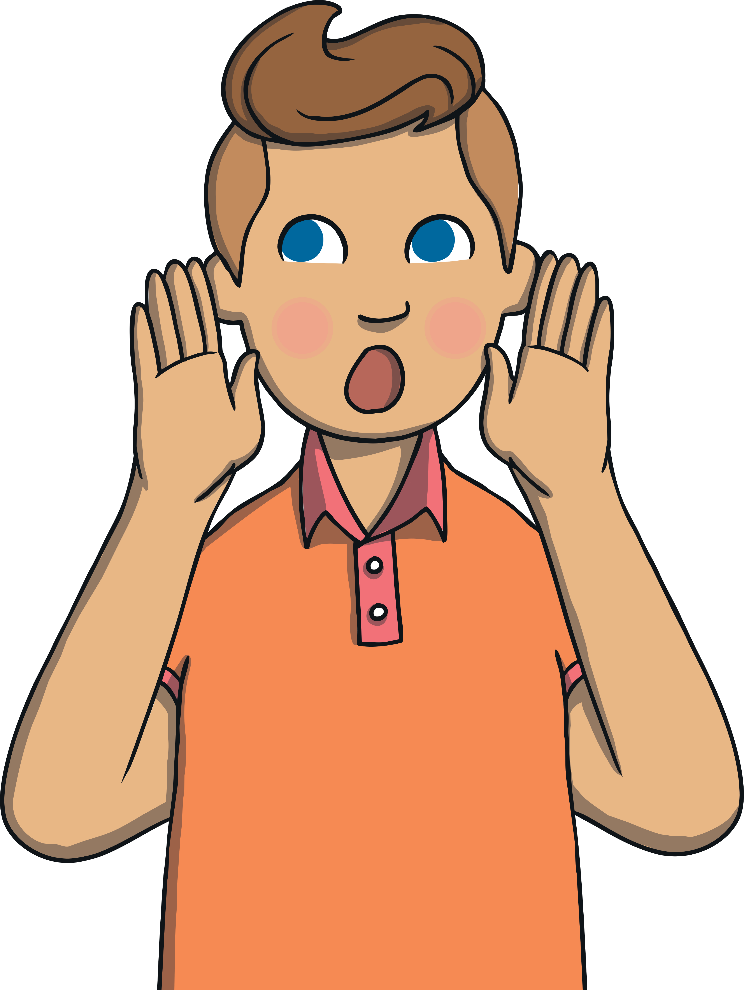 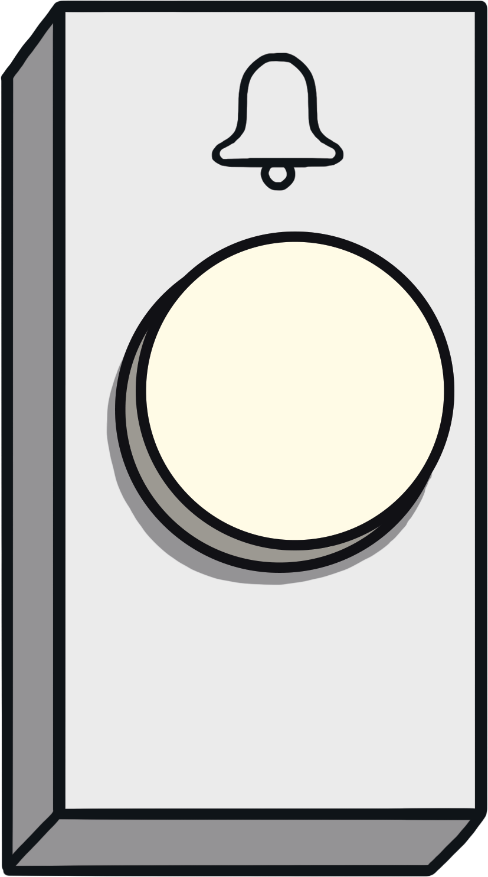 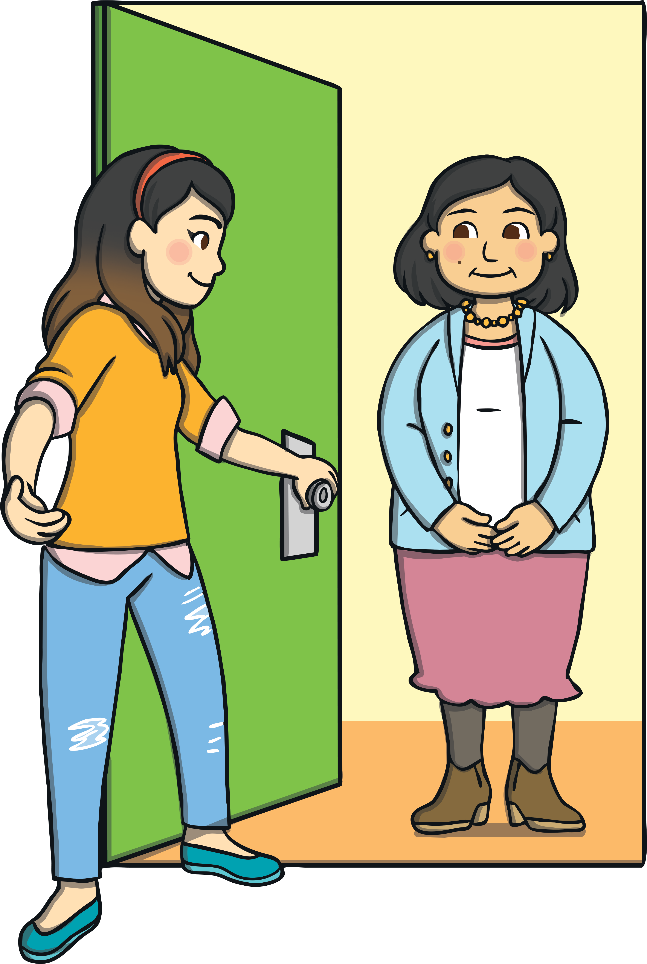 Well Done!
It’s a doorbell.
Can you make the sound?
A
B
C
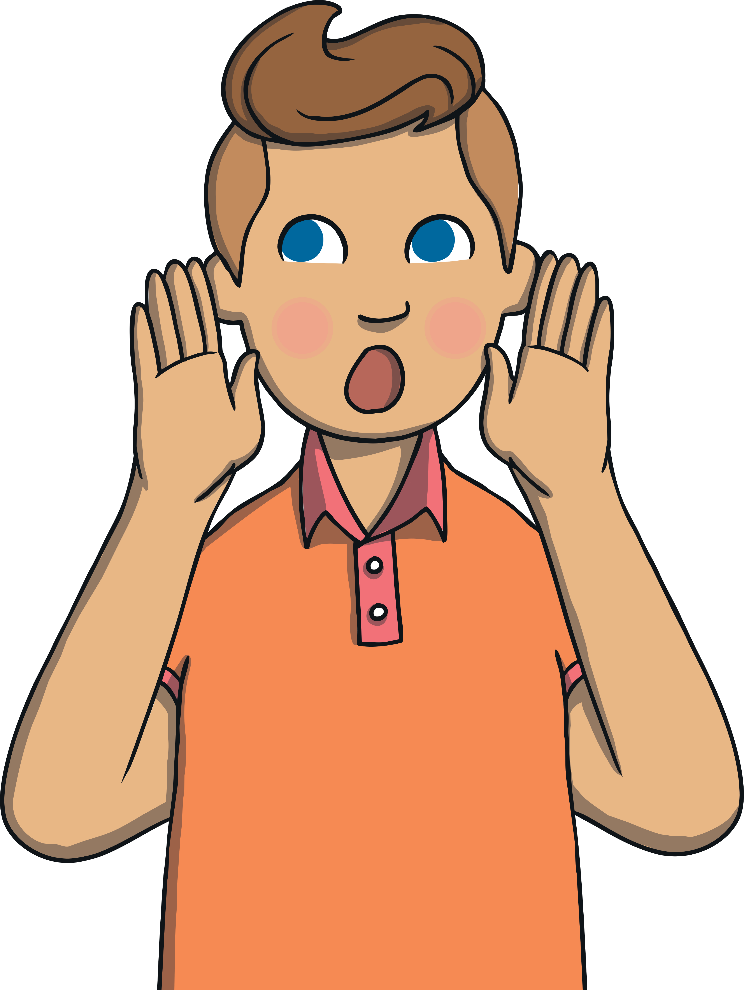 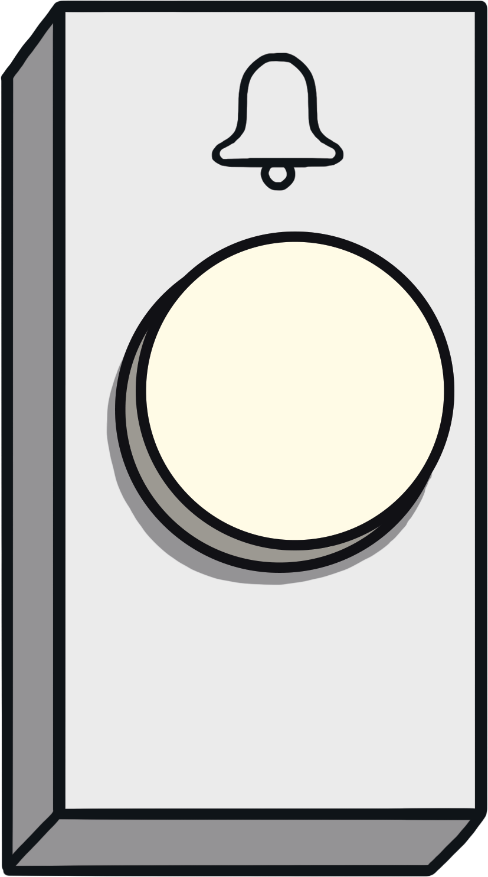 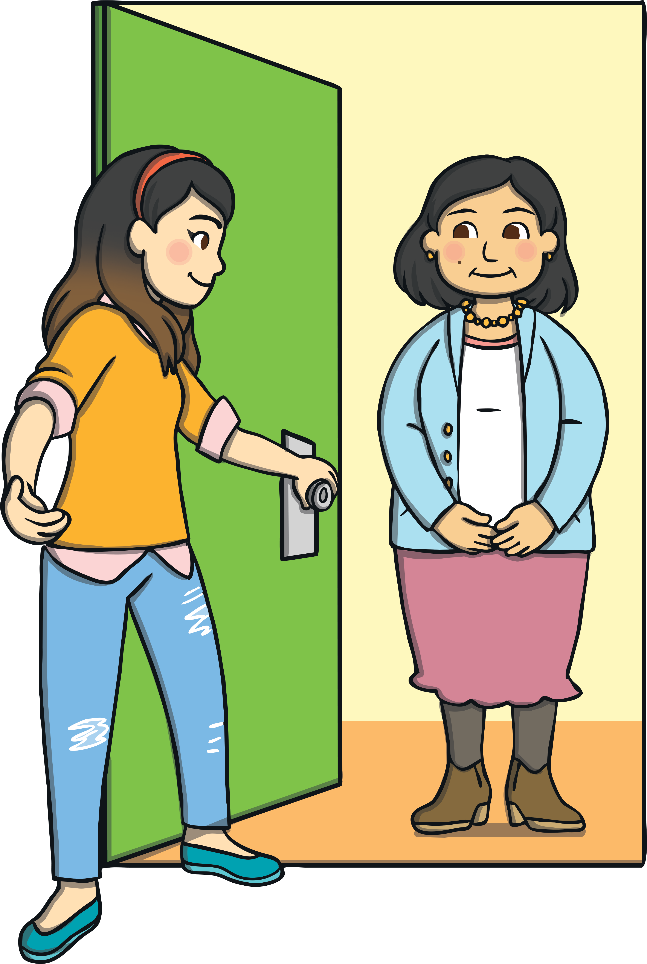 What’s That Sound?
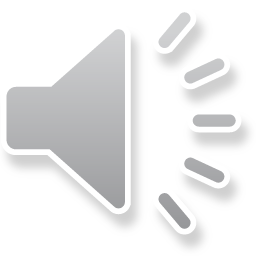 Can you choose the correct vehicle that makes this sound…?
A
B
C
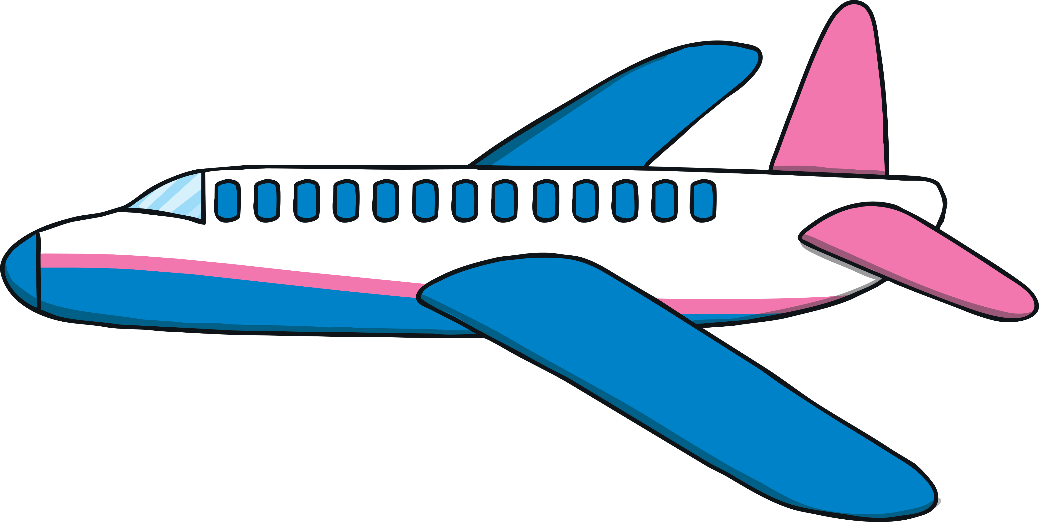 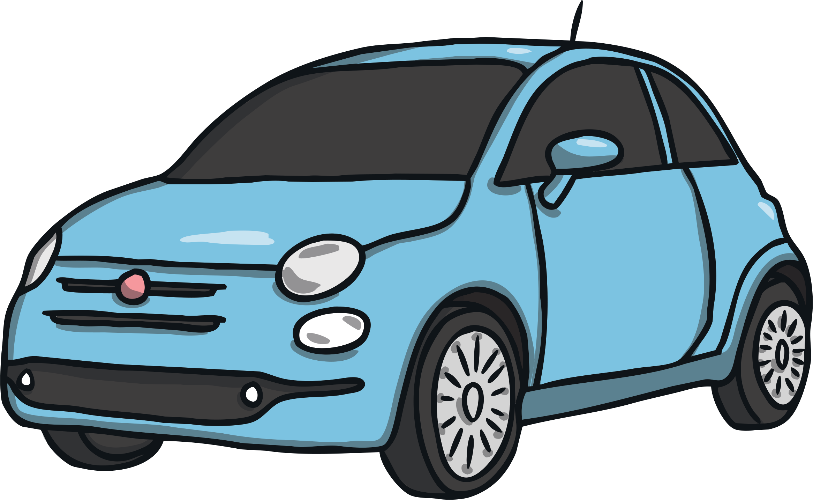 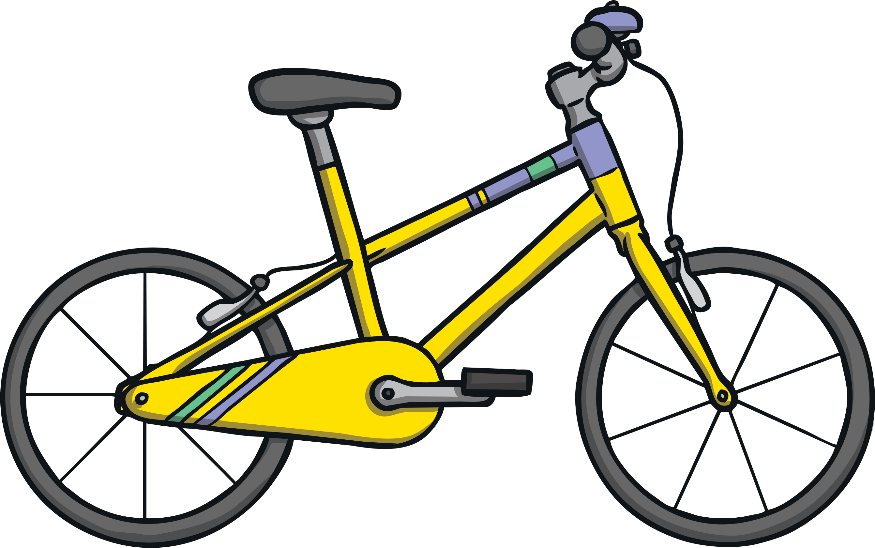 Well Done!
It’s a car.
Can you make the sound?
A
B
C
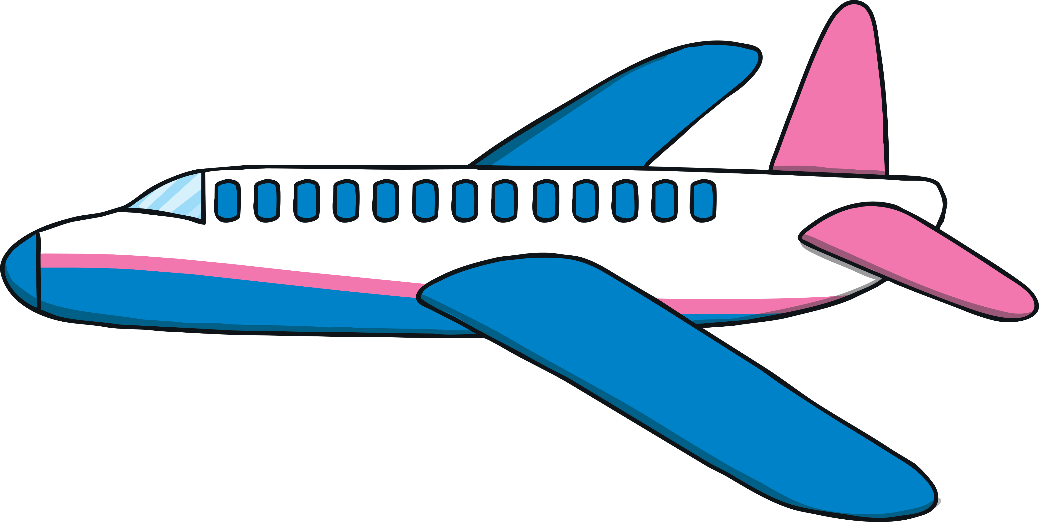 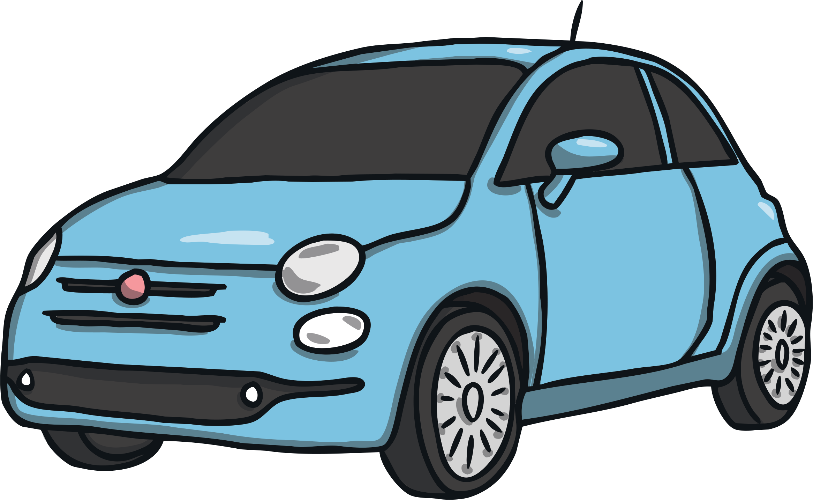 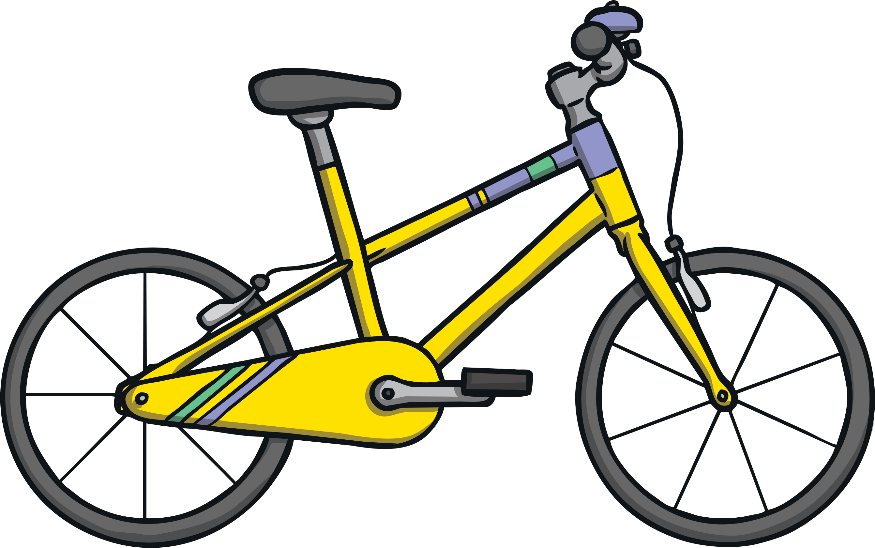